DEVELOPMENT OF THE
MARKET OF RESOURCES
PERTEMUAN 11
AGUNG MULYO WIDODO
TEKNIK INFORMATIKA
KEMAMPUAN AKHIR YANG DIHARAPKAN
Technological Support for  the Market of  Resources: E-Marketplace Software Platform Providers
How Does the  Available Technology Support the  Functionalities of  the Market of  Resources?
Developing a  Prototype for  the Market of  Resources
[Speaker Notes: a]
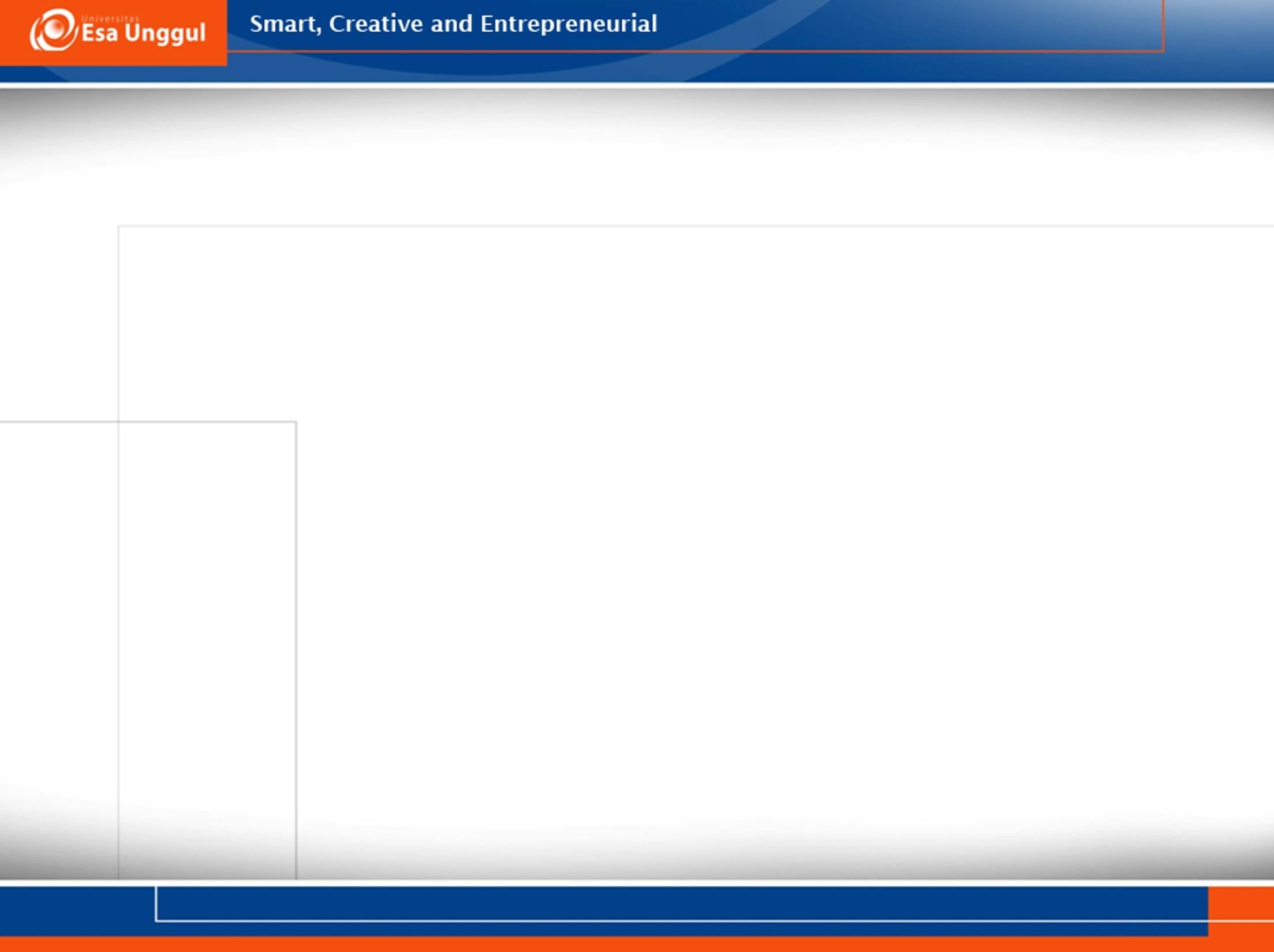 REFERENSI
Mehandjiev N, Grefen P.(Eds), “Dynamic Busisness Process Formation for Instant Virtual Enterprises” Springer,Verlag-Limited London, 2010.
Wolf C., Halter E.M,”Virtualization from the Desktop to The Eterprises”, Springer,Verlag-Limited London, 2005.
CunhaCruz M.M, Putnik G.D,” Agile Virtual Enterprise”, Idea Group Inc., 2006.
Protogeros N.,”Agent and Web Service Technologies in Virtual Enterprises”, IGI Global 2008.
Technological Support for  the Market of  Resources: E-Marketplace Software Platform Providers
We have selected four leading  forerunner  vendors  (Ariba,  Broadvision,  Commerce  One  and  i2 Technologies) and two emerging e-marketplace software platform from soft- ware giants (Microsoft and Oracle), to be analysed from their ability to support some of the Market of Resources’ functionalitie
ARIBA
Ariba  (http://www.ariba.com)  has  set  the  standard  for  Internet-based  user interface and workflow solutions for buy-side e-commerce.
Ariba offers a suite of solutions to help companies manage spending, so that expenses fall faster than revenues in down times, and grow more slowly than revenues in up times. Ariba Spend Management Solutions significantly improves the bottom line results of a business.
Since its founding in 1996, Ariba has remained at the forefront of the Internet evolution, providing easy-to-implement, robust online commerce solutions for proven cost savings and return on investment. Ariba now leads the Enterprise Spend Management (ESM) market. Enterprise Spend Management is a new class of solutions that focus on delivering a closed loop of control and leverage over a company’s spend, including assessing spending activities, conducting effective sourcing and capturing and reconciling spend enterprise-wide. The Ariba Spend Management Suite provides a single point of visibility and control allowing companies to engage, manage, and leverage the entire spend lifecycle from analysis, through sourcing, to procurement across the enterprise, while providing systematic measurement, tracking and reporting of best practices. Ariba also runs a public e-marketplace, the Ariba Supplier Network.
BROADVISION
Broadvision (http://www.broadvision.com) provides an array of business solutions from content management to enterprise business portal applications. BroadVision is the leading provider of portal software to Fortune 500 companies; they use BroadVision to power their enterprise business portal initiatives leveraging the Web and wireless devices to unify and extend their enterprise applications, information and business processes, to collaborate with over 50 million users. BroadVision’s customer base represents a broad spectrum of organizations, including British Telecom, The Boeing Company, E*Trade, Ericsson, FleetBoston Financial, General Electric Supply, Home Depot, Rockwell Automation, Sears, State of California, Renault, Toyota and Vodafone .
COMMERCE ONE
Commerce One (http://www.commerceone.com) is one of the world’s leading providers of solutions that connect and optimise the interactions between buyers and suppliers. They streamline sourcing and procurement to reduce both costs and time-to-market. And they offer enterprises heightened control over, and visibility into, their entire purchasing process from source to pay. Since 1996, Commerce One has been helping the world’s leading companies — Boeing, Deutsche Telekom, General Motors, Daimler Chrysler, and others  drive costs out of their sourcing and procurement processes. Initially focusing on the supply chain, where customer demand is greatest, Commerce One solutions utilize Web services technology to streamline the sourcing and procurement process, and make the supply chain more flexible. Commerce One solutions have been implemented in more than 550 customers worldwide, supporting complex requirements for industries such as automotive, utilities/energy, healthcare, metals and mining, aerospace, and consumer packaged goods. Commerce One runs CommerceOne.Net (http://www.commerceone.net), a focused market- place serving the North American MRO market.
i2 Technologies
i2 Technologies (http://www.i2.com)  offers several package applications for e- business and supply/demand  chain management,  which they call Value Chain Management.  i2 Technologies  is a leading provider of supply chain manage- ment solutions. i2’s supply chain management solutions help companies plan and execute the activities involved in managing supply and demand. These solutions span the entire scope of supply chain interactions, including supplier relationship management, supply chain management and demand chain management. They have prominent customers in all main industries, such as Continental, Daimler Chrysler,  Dell,  Ford,  Philips,  Samsung,  and  Volkswagen.
MICROSOFT
Microsoft (http://www.microsoft.com), far the major software company, is also providing solutions for the e-business market. Nowadays, Microsoft is a leading enabler of business-to-business  e-commerce (e.g., over 50% of the Forbes B2B
200 run Microsoft)  with  offerings  ranging  from  e-procurement  and supplier enablement to e-marketplace and supply chain solutions with various platform partners (Commerce One, SAP, Clarus, Ariba, Manugistics, etc.). The MS Commerce  Server 2002 is the Microsoft’s  weapon for conquer a place in the e-marketplaces  platform battlefield.
ORACLE CORPORATION
Oracle Corporation (http://www.oracle.com) is the world’s largest enterprise software company. Oracle offers its database, tools and application products, along with related consulting, education, and support services. Oracle has developed  and  deployed  100  percent  Internet-enabled enterprise  software across its entire product line: database, server, enterprise business applications, application development, and decision support tools. Oracle is  capable of implementing complete global e-business solutions that extend from front office customer relationship management to back office operational applications to platform infrastructure. At present, over 35 active e-marketplaces were built on Oracle Exchange Technology. Examples are Sears and Carrefour, and Auto- Xchange supported by Ford Motor Company. Oracle, like Ariba or Commerce One, developed its own e-marketplaces, Oracle Exchange Services, on its technology.
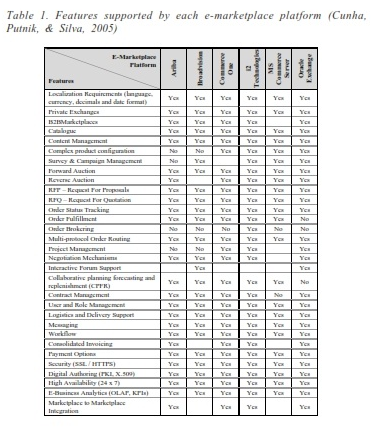 How Does the  Available Technology Support the  Functionalities of  the Market of  Resources?
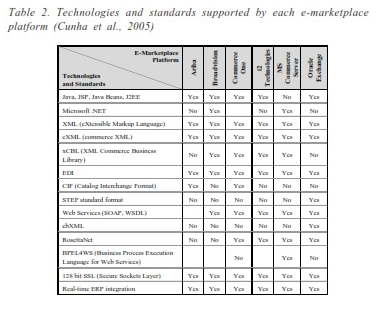 Developing a  Prototype for  the
Market of  Resources
The prototype of the Market of Resources, based on the data architecture developed for the Market (IDEF1x Diagrams), intends:
To show how some of the operations of A/VE creation/reconfiguration take place in the Market of Resources, and
To enable the estimation of the amount of time required to perform some operations, to be used as constants in the cost and effort models.
Client Registration
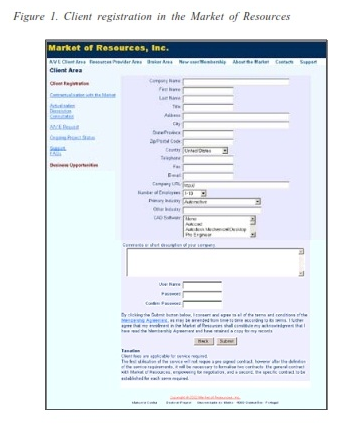 Resources  Provider  Registration
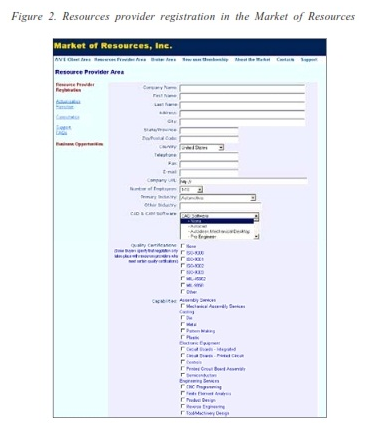 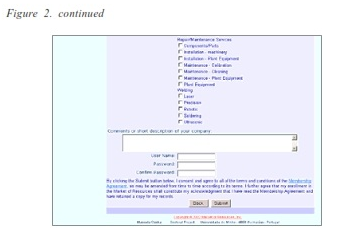 Client Request for A/VE Creation
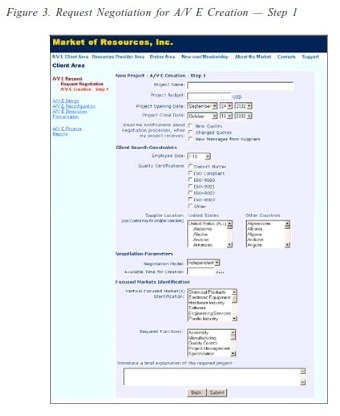 Client Request for A/VE Creation (Contd..)
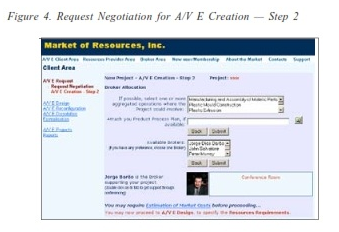 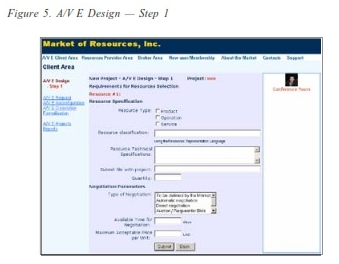 Client Request for A/VE Creation (Contd..)
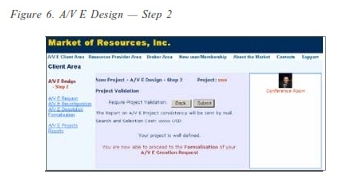 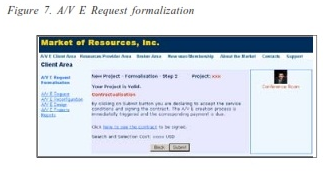 Client Request for A/VE Creation (Contd..)
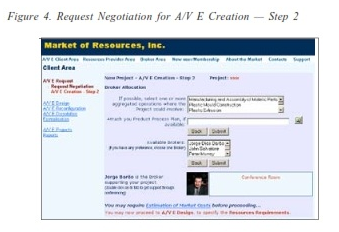 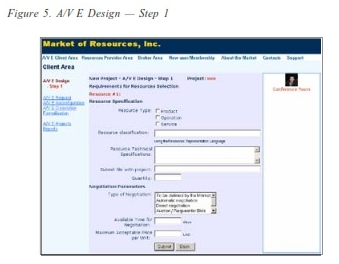 THANK YOU